ANNOUNCEMENTS
Topic one
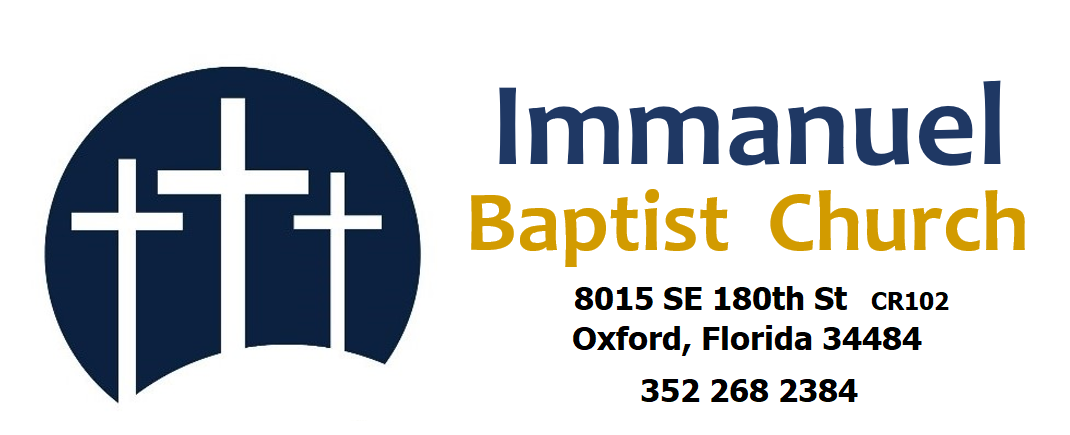 Subtitle
EVENTS THIS EASTER SEASON
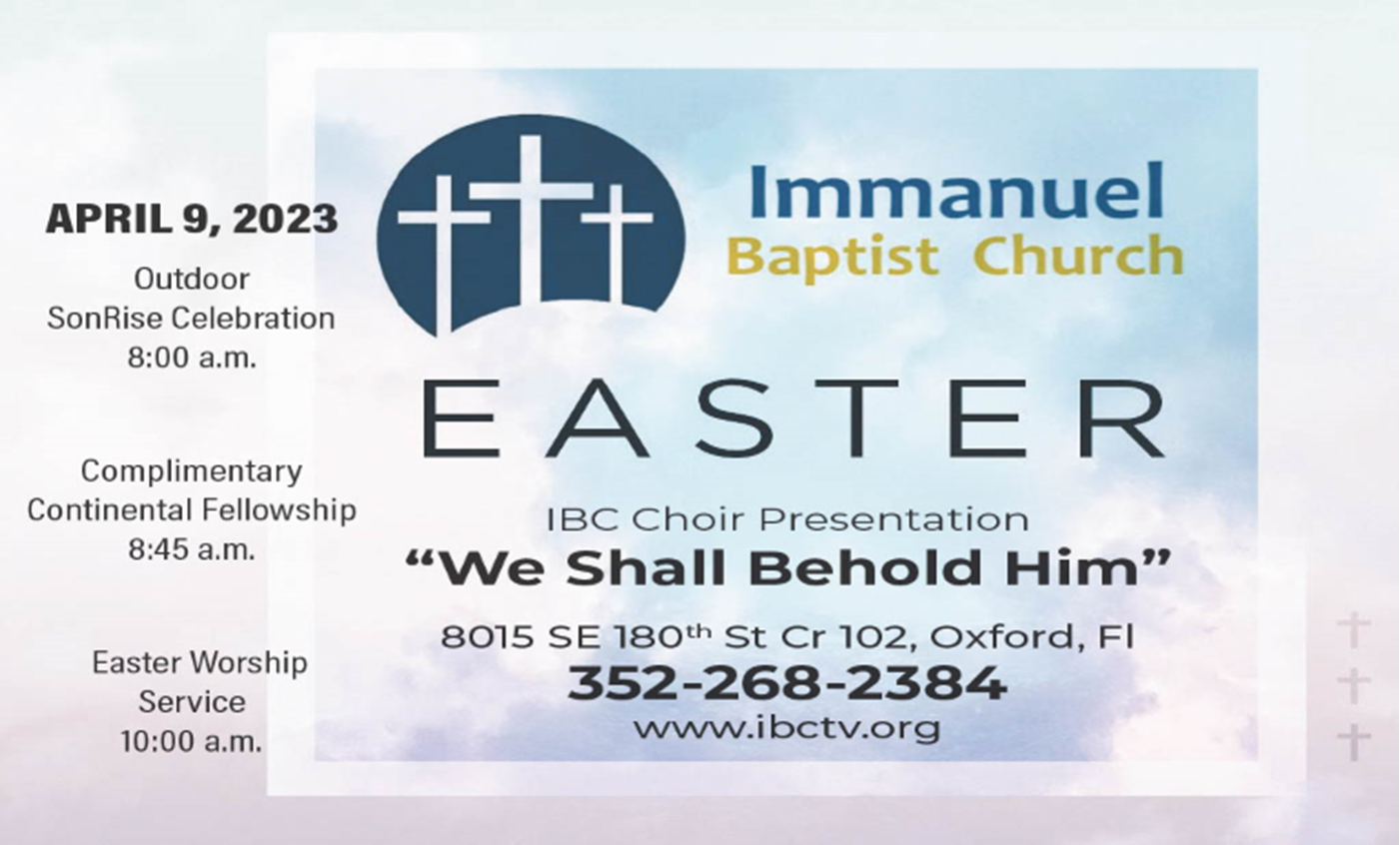 Ways to connect
3
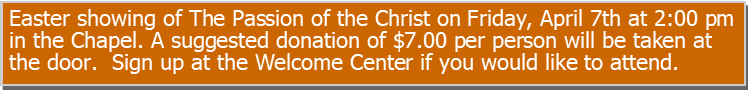 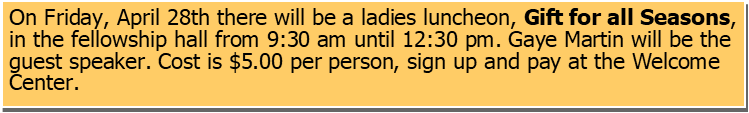 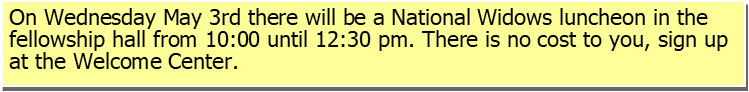 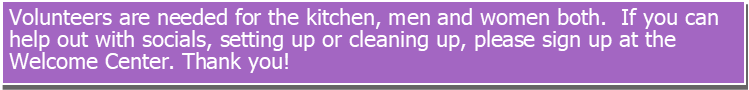 Ways to connect
4
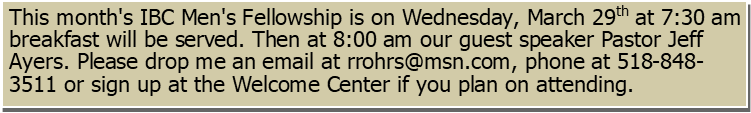 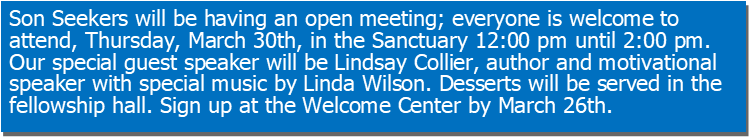 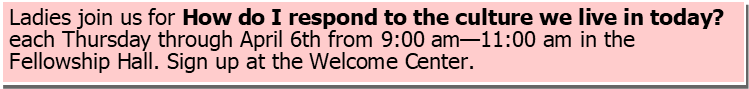 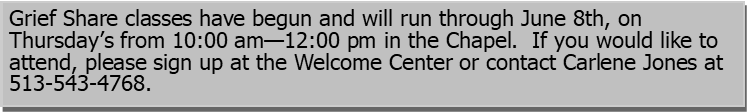 Ways to connect
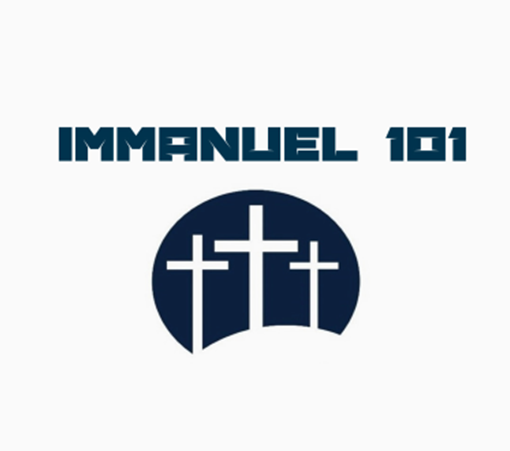 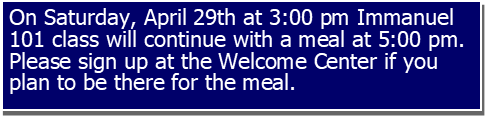 WHAT DOES THE BIBLE SAY ABOUT HEAVEN?
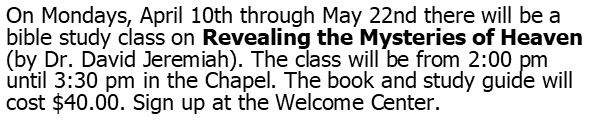 6
The Passion of the ChristFriday, April 7, 20232 pm – 4:15 pmComplimentary popcorn ; soft drinksPlease bring a concession item to share (candy, chips, etc.)$7 suggested contribution
JOIN US
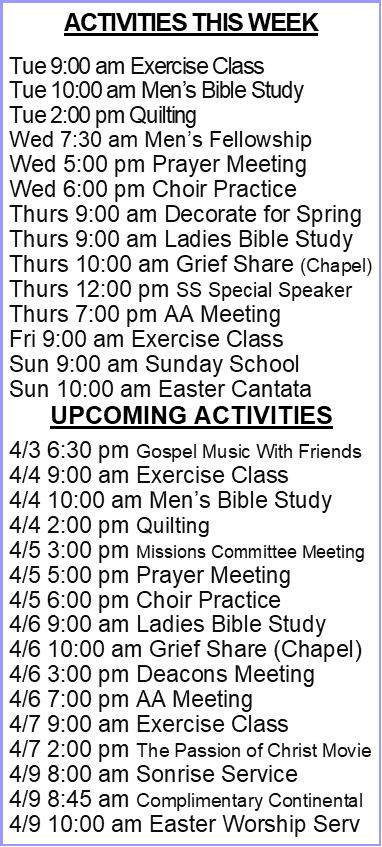 APRIL 9
MARCH 30
For information and details go to: http://ibctv.org
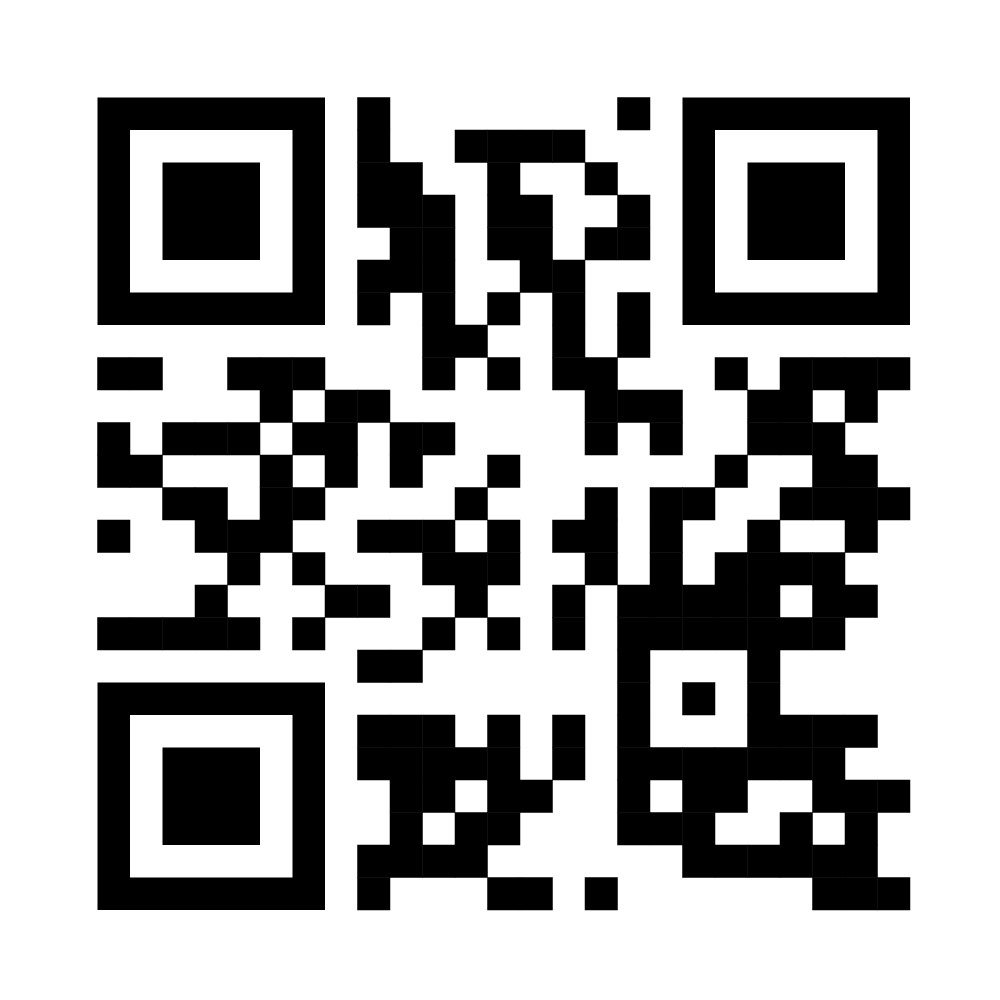 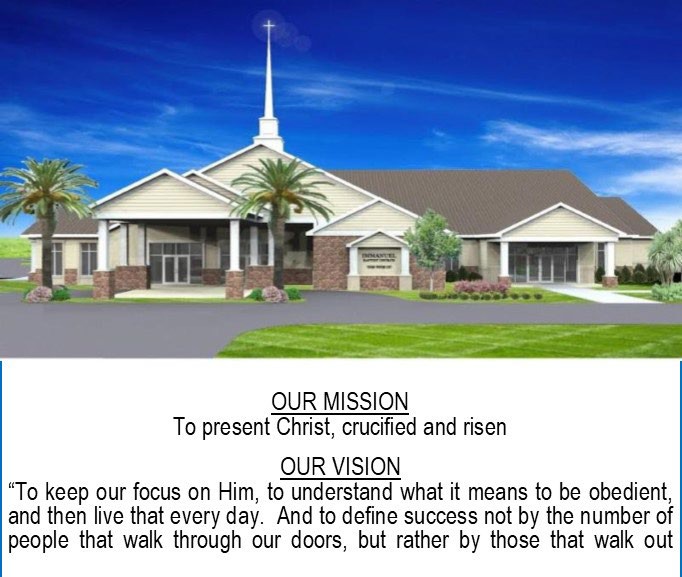